O3 October Commissioning Break Update
Keita Kawabe, Brian O’Reilly, Alessio Rocchi, Matteo Tacca
G1902055-v2, OpenLVEM, 24 Octobert 2019
1
October 2019 Commissioning Break
Oct. 1 2019 15:00:00 UTC to Nov. 1 2019 15:00:00 UTC.
Both LHO and LLO are done with installations essential for the rest of O3 except for LHO’s wind fence. 
We’ve been pumping down the “corner” volume, but we plan to open the gate valve today to start relocking the detectors. 
Retuning, noise mitigation, calibration etc. until we resume the observation in November.
No delays except H1 wind fence which won’t be available until mid-Nov. Impact on the observation projected to be less than 8 hours.
Virgo already locked their instrument with higher power stably, fine tuning is ongoing.
G1902055-v2, OpenLVEM, 24 Octobert 2019
2
LIGO Commissioning break
LIGO activities, no significant delay as of now.
G1902055-v2, OpenLVEM, 24 Octobert 2019
3
There are other “me too” activities that are not essential for O3b (but may be essential for O4).
L1 Scattering Mitigation: A focus in this commissioning break.
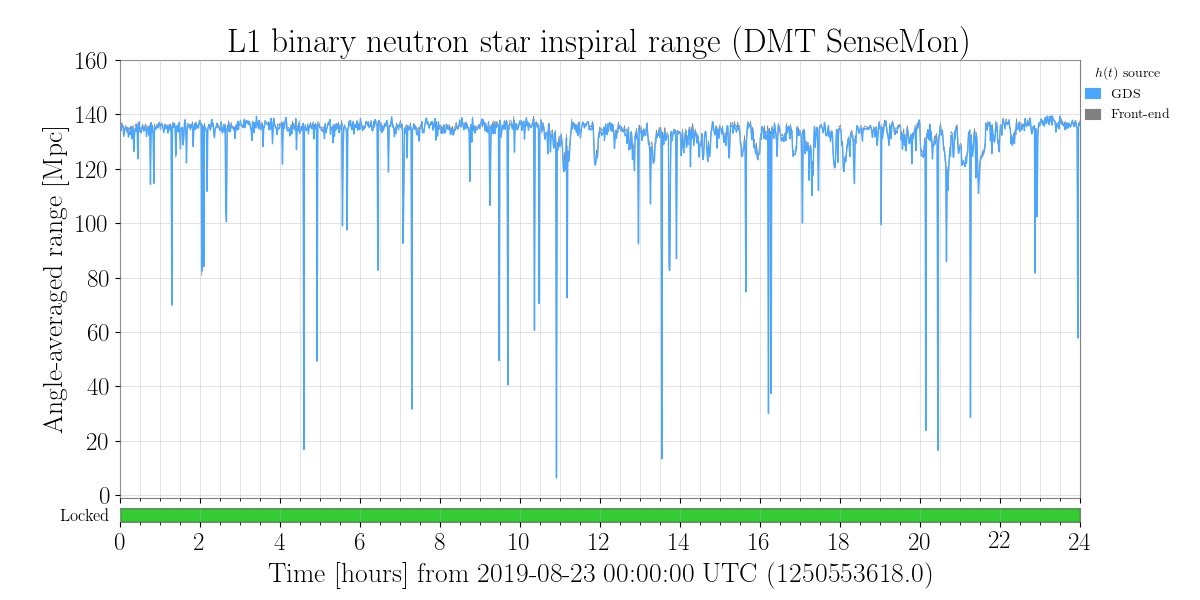 Range varies when anthropogenic ground motion increase during the day (0600 – 1700 local time)
G1902055-v2, OpenLVEM, 24 Octobert 2019
4
View from ETM
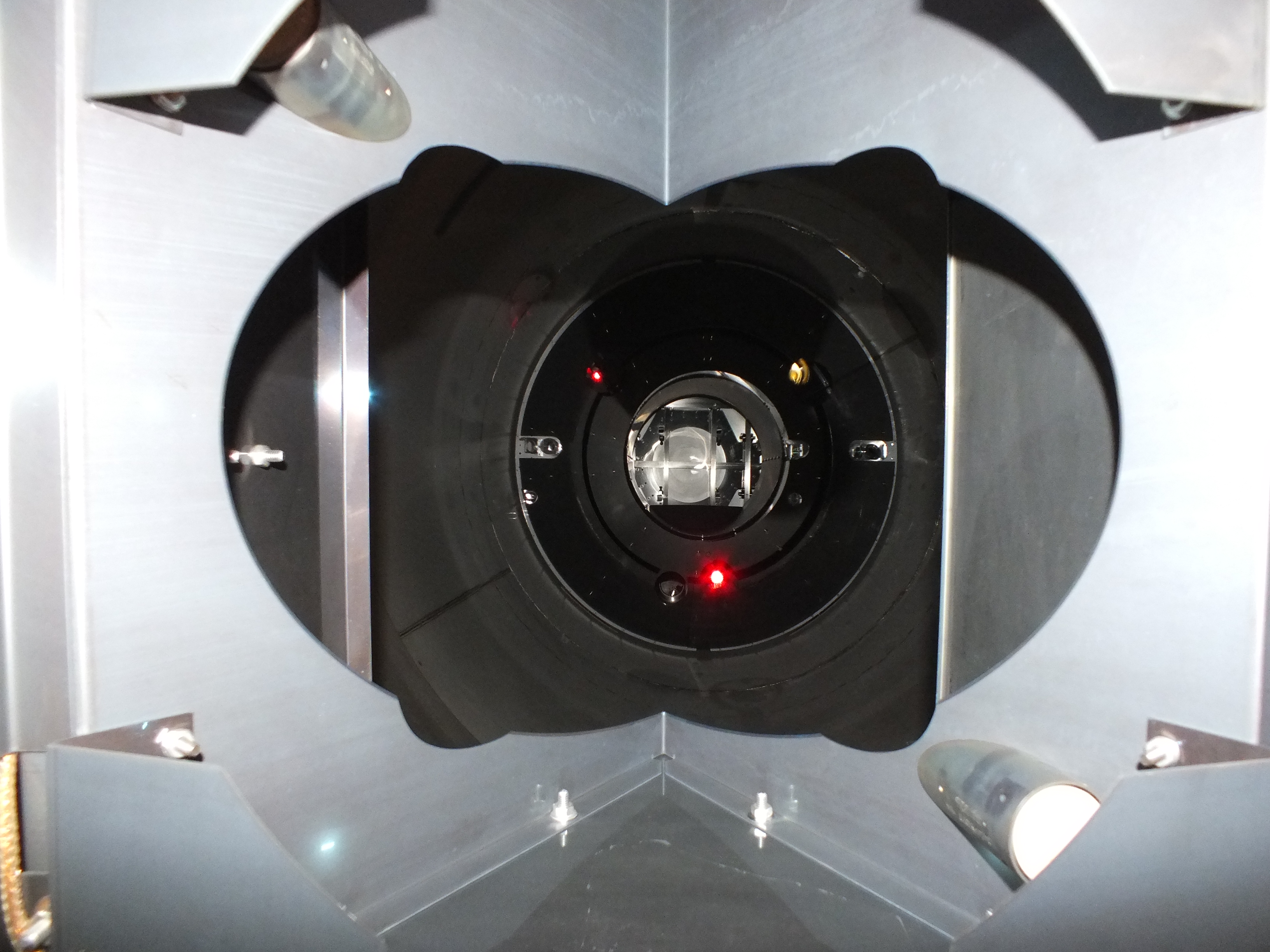 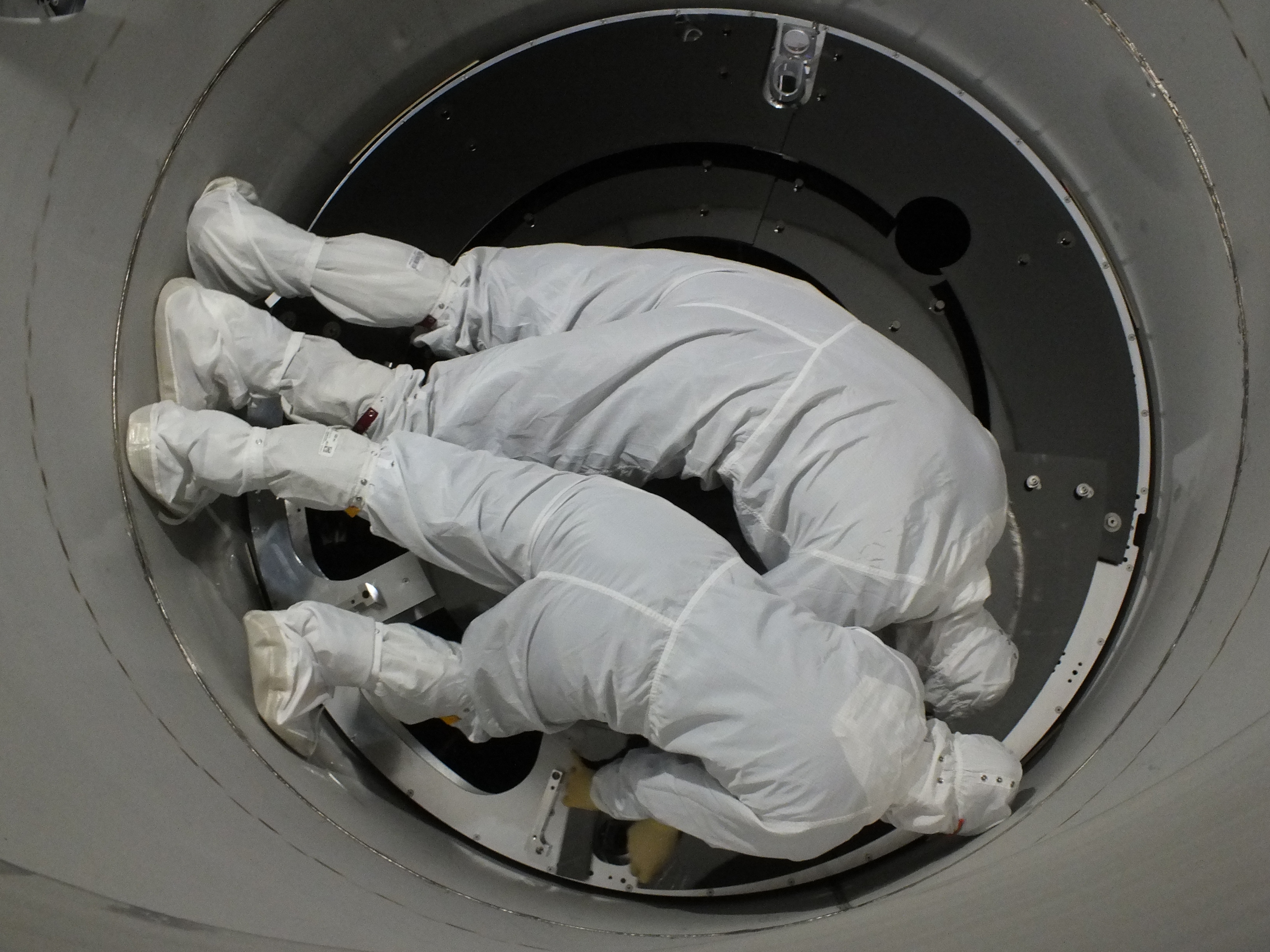 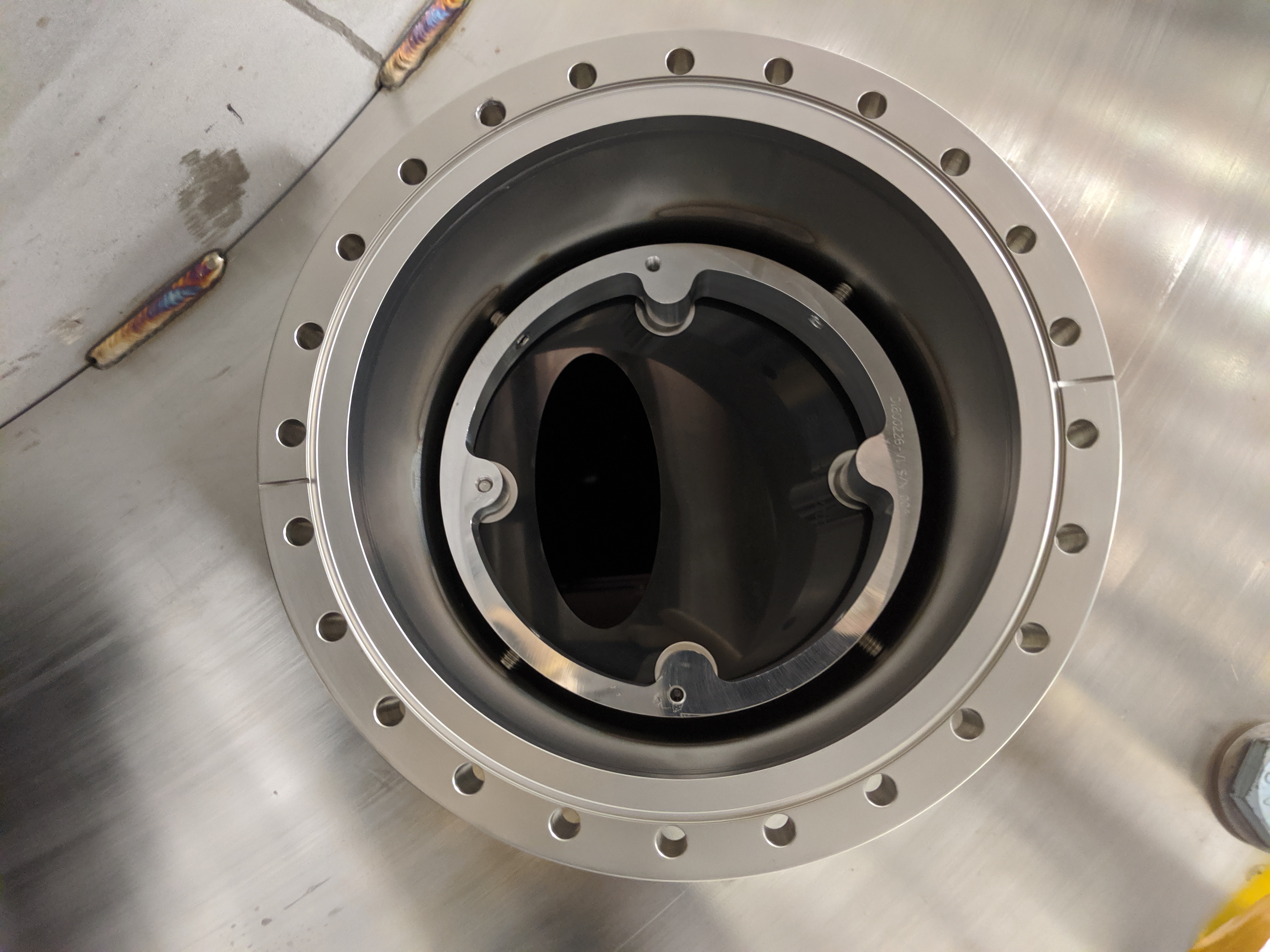 Installing big (and small) ones near ETM
Looking at the small one on the viewport from outside
ETM transmission monitor before (left), after (right)
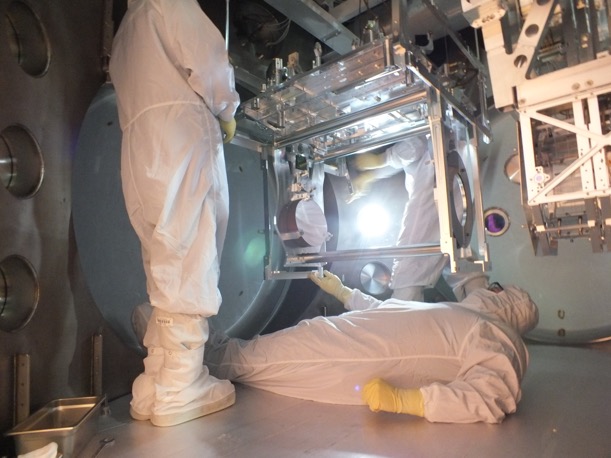 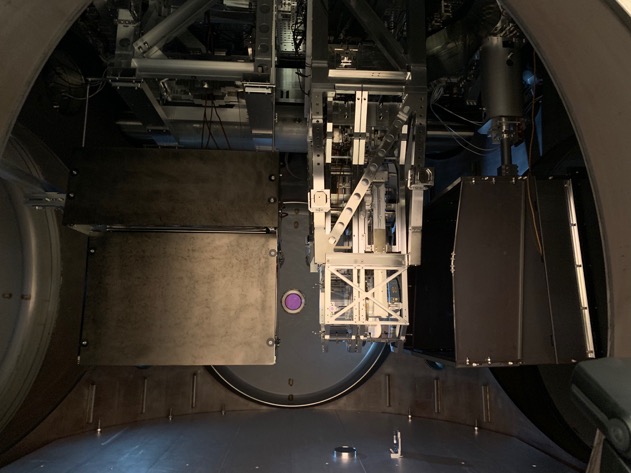 G1902055-v2, OpenLVEM, 24 Octobert 2019
5
H1 scattering mitigation: Targeting corner station
H1 scattering in the input chain causing non-stationary 48Hz bump (mitigated/eliminated during O3a).
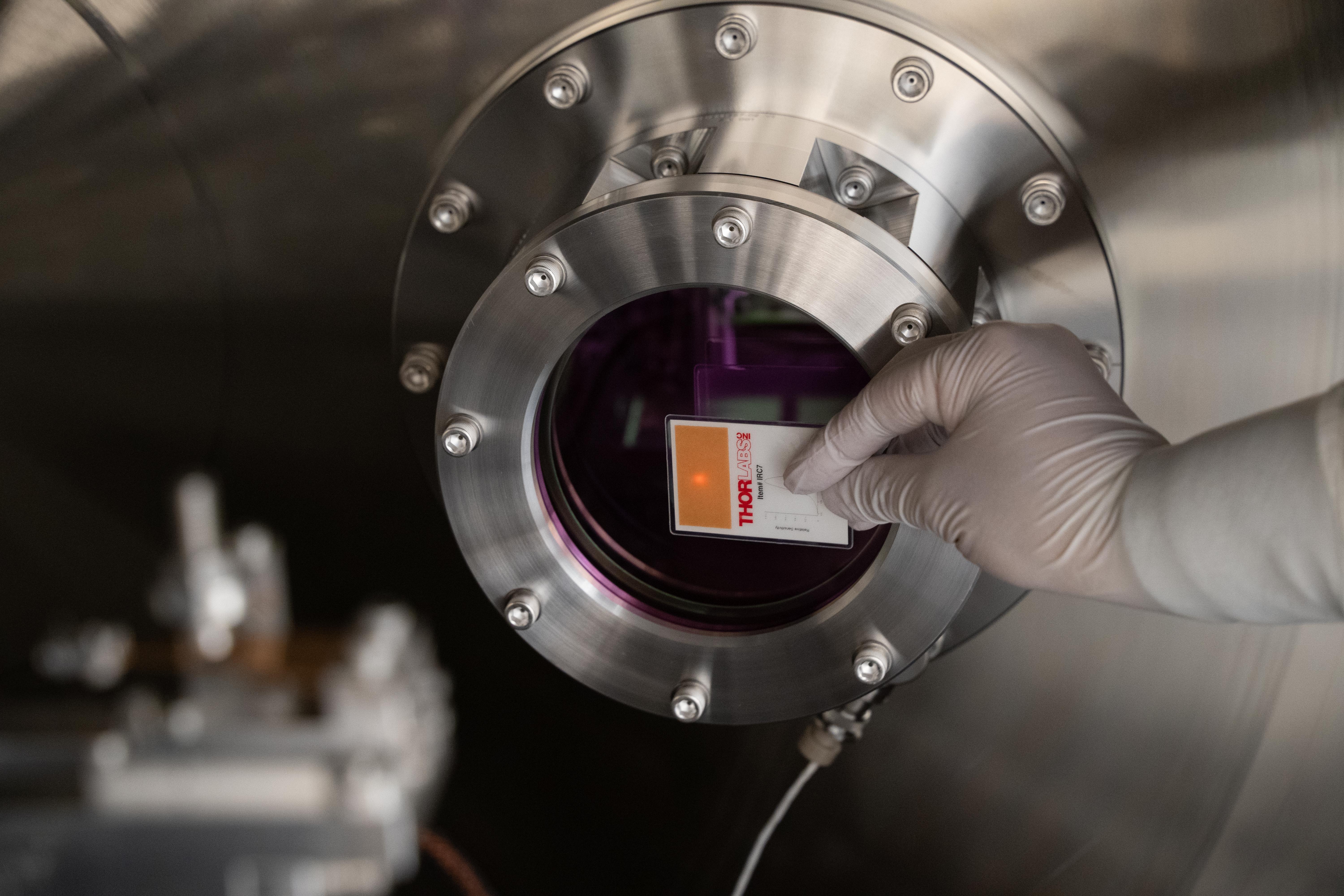 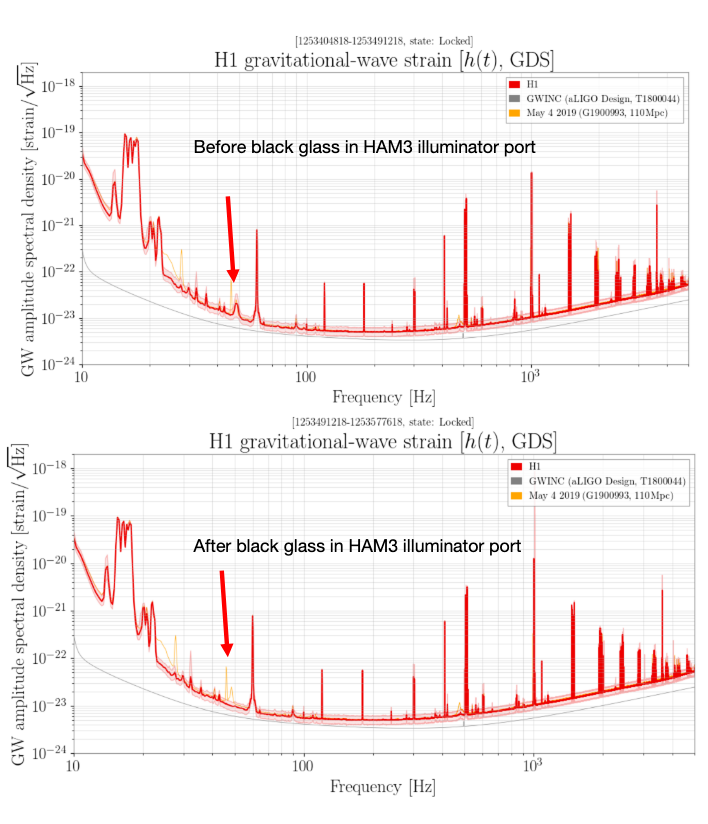 New H1 in-vac viewport with
a larger incident angle in the output chain
G1902055-v2, OpenLVEM, 24 Octobert 2019
6
H1: Swapping degraded in-vac fiber for SQZ system
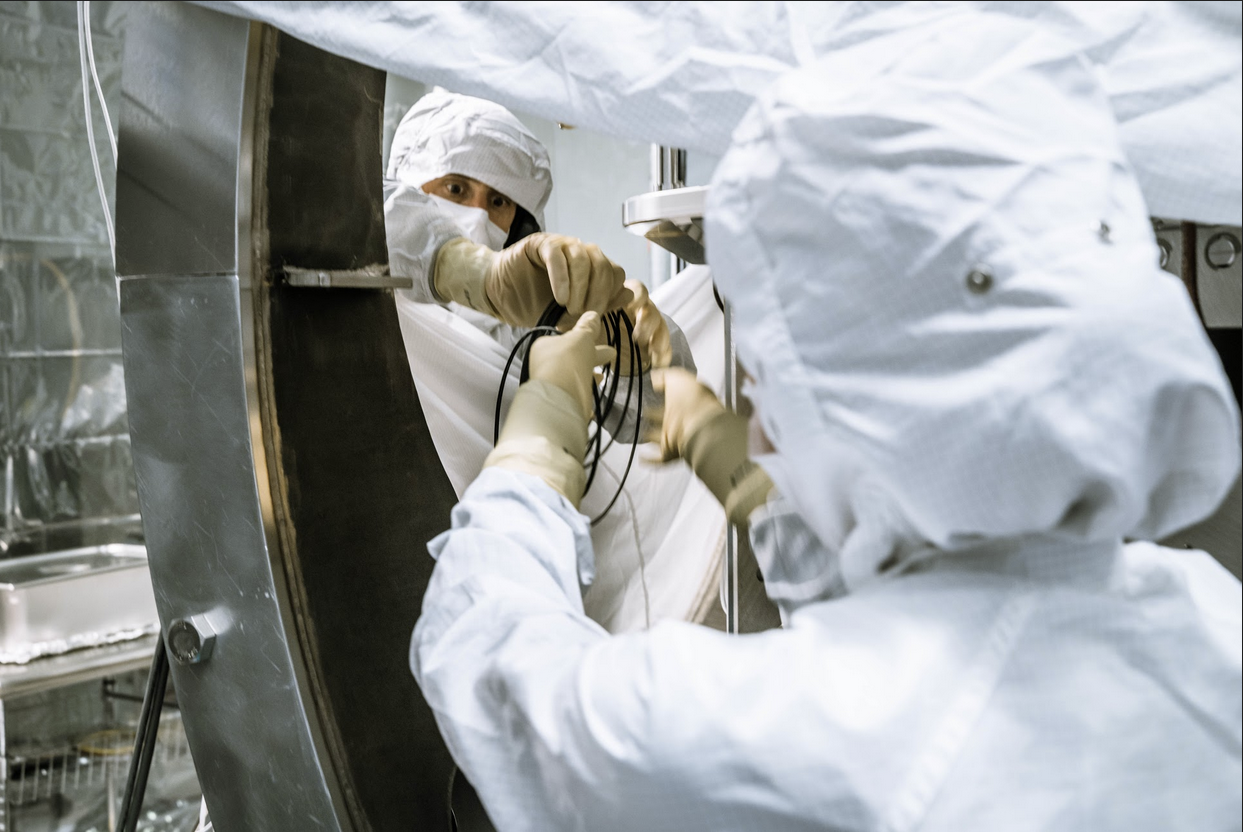 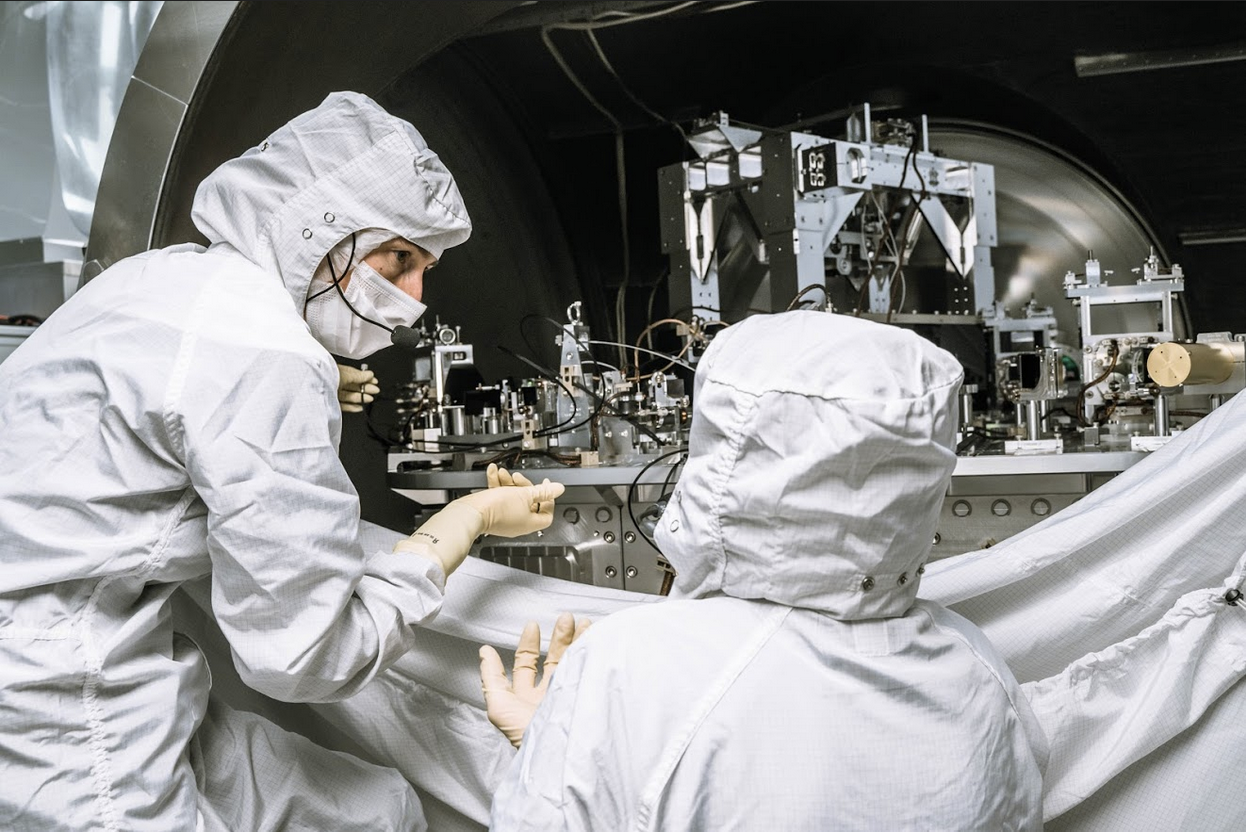 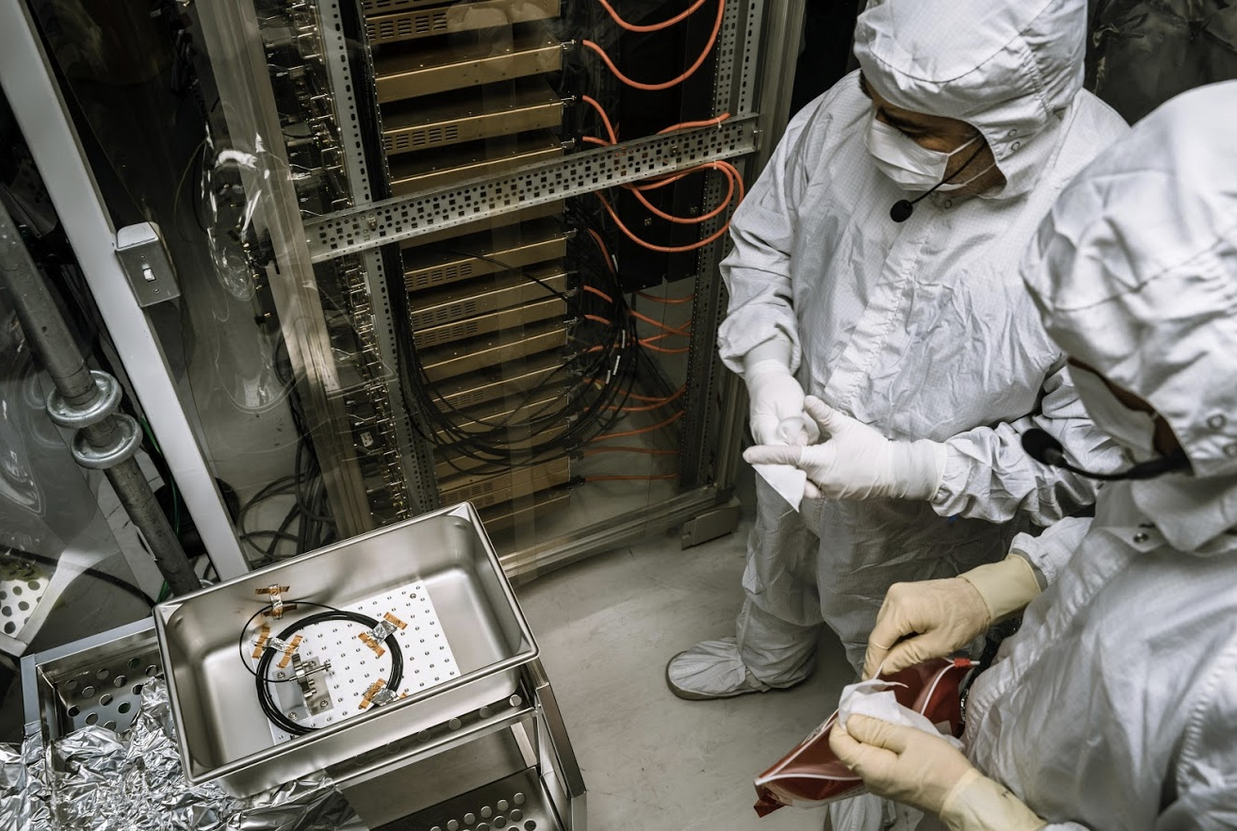 G1902055-v2, OpenLVEM, 24 Octobert 2019
7
During the break: L1 EX spot absorbers in-situ pictures
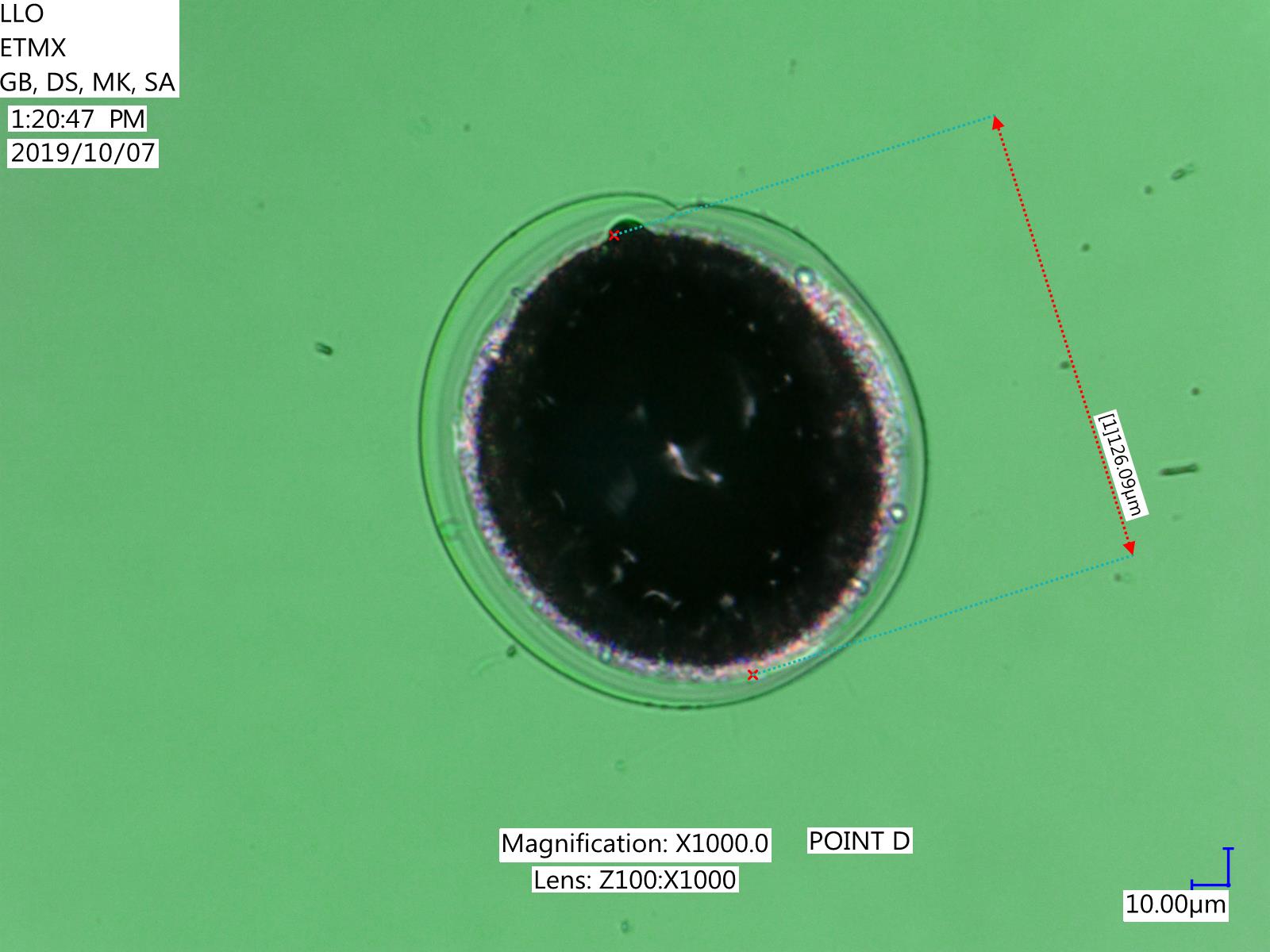 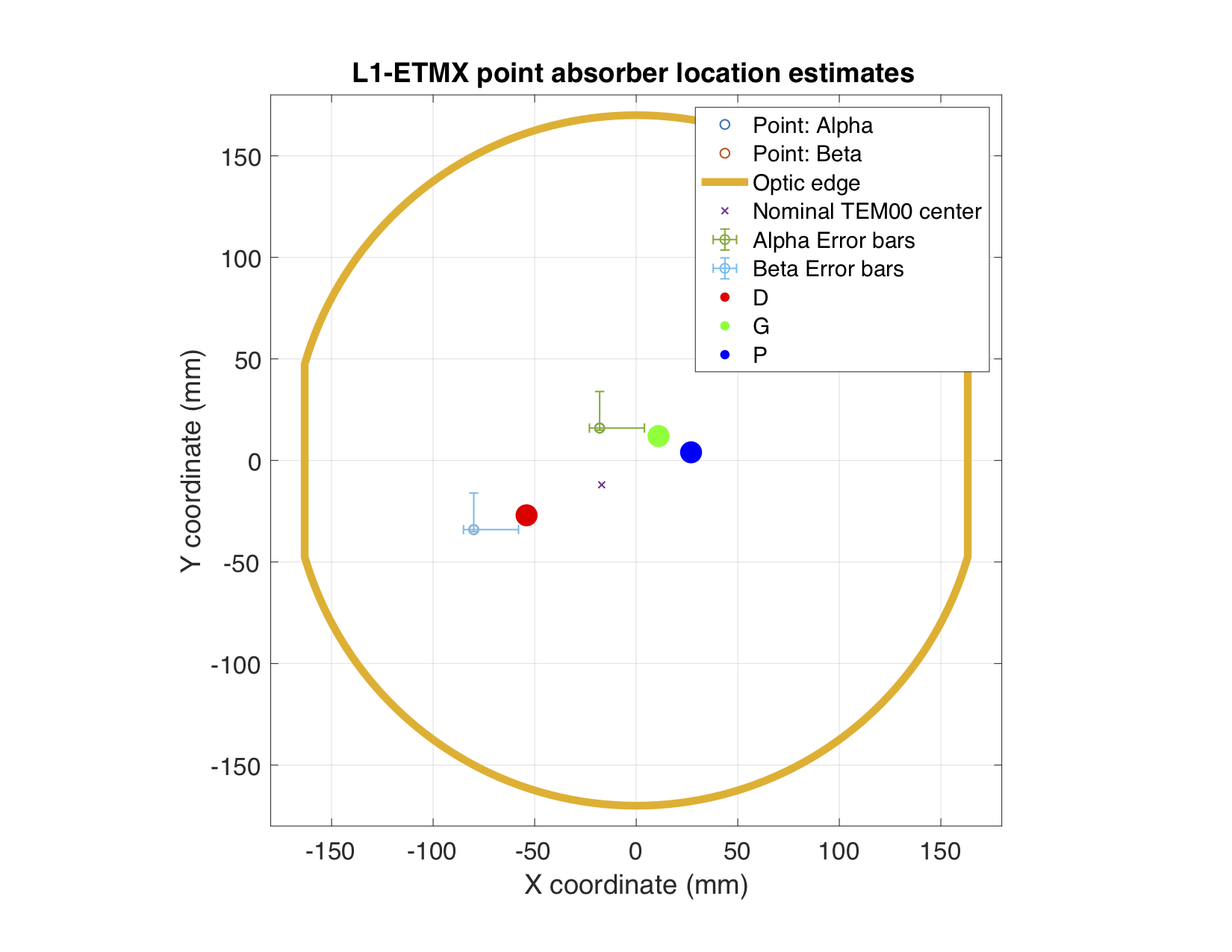 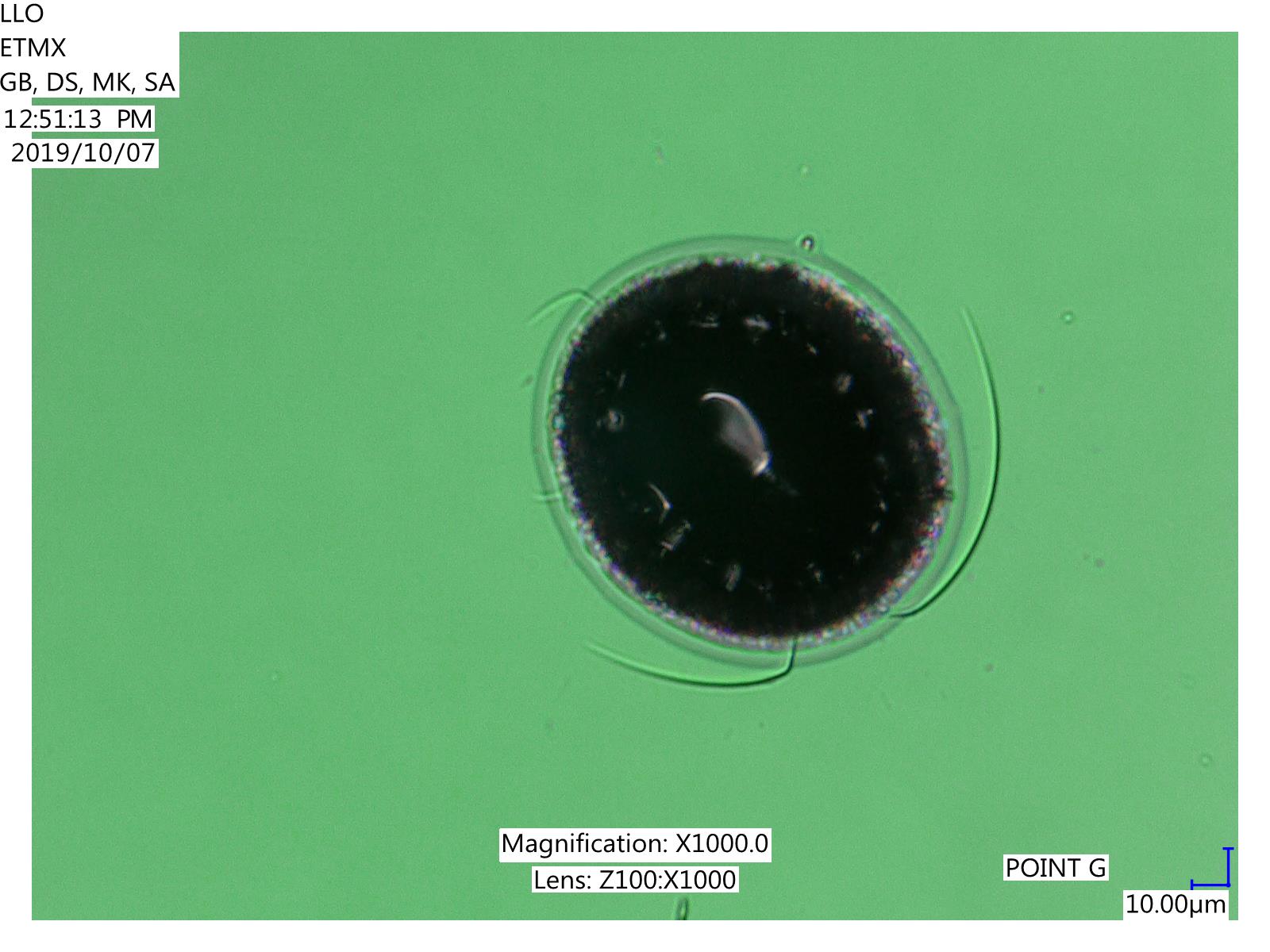 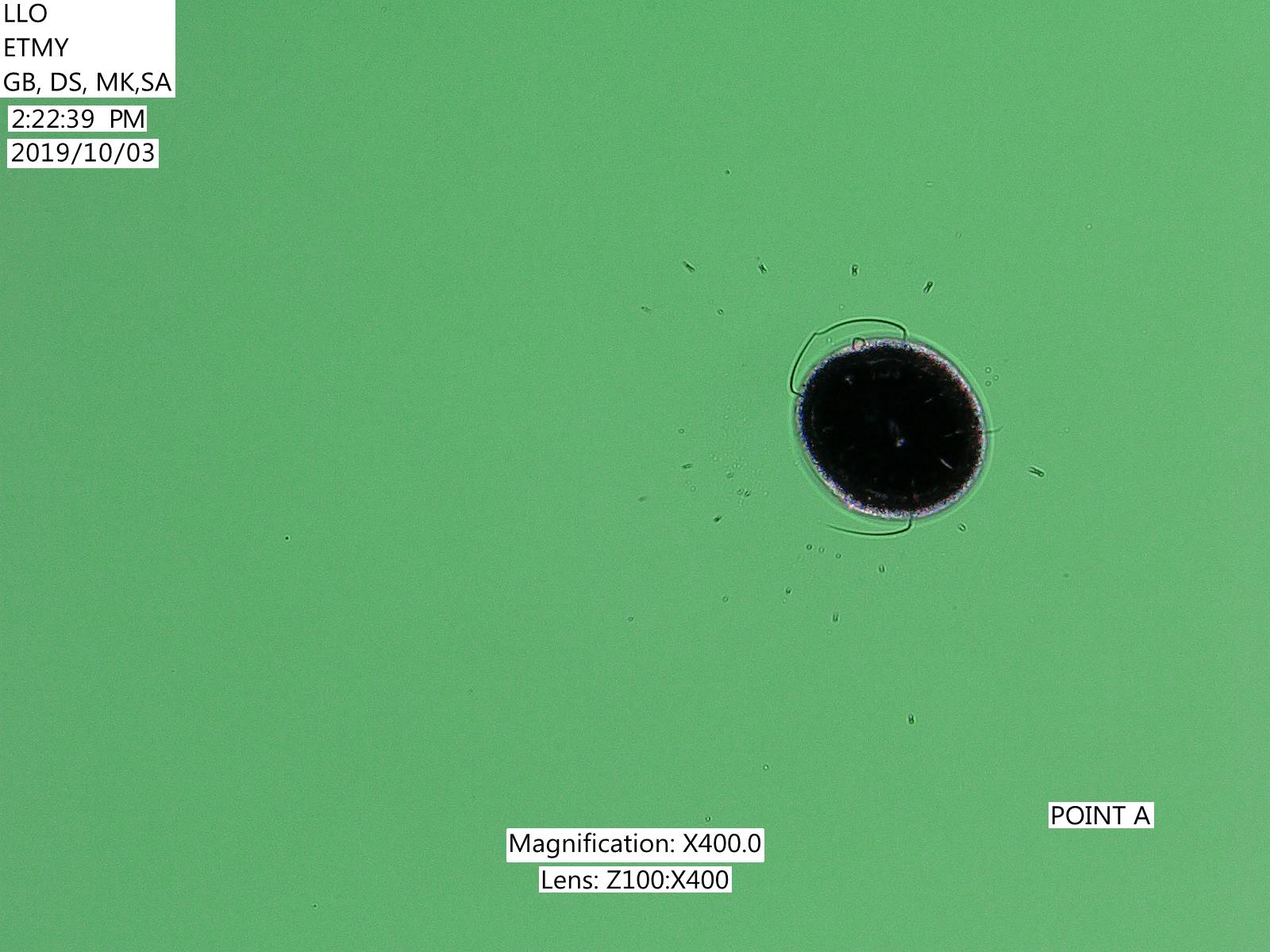 G1902055-v2, OpenLVEM, 24 Octobert 2019
8
H1 Wind Fence
Wind has an impact on duty factor as well as noise at Hanford.
“Baseball net”-type  wind mitigation.
Installation ongoing.
Not operational until mid-Nov.
Minimal (projected less than 8 hours) of impact on the run.
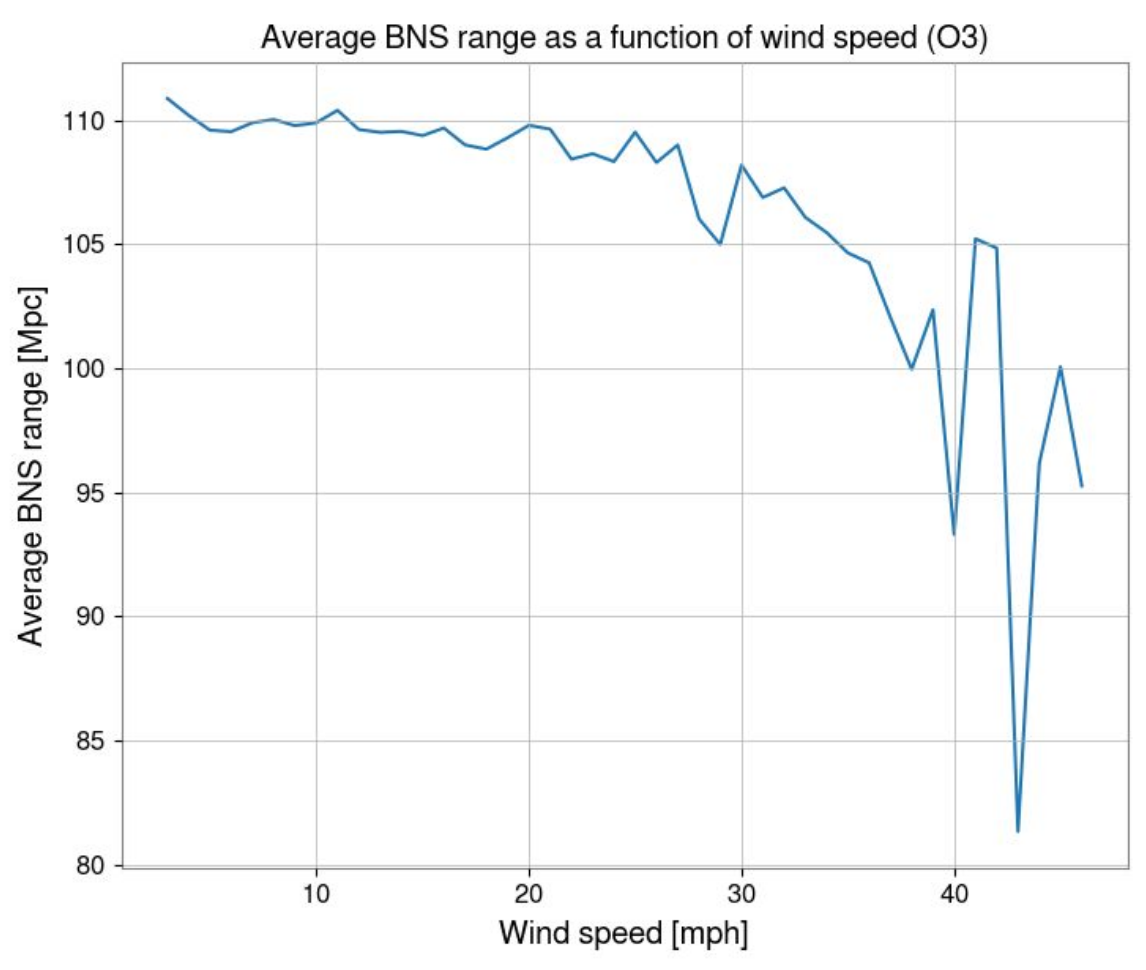 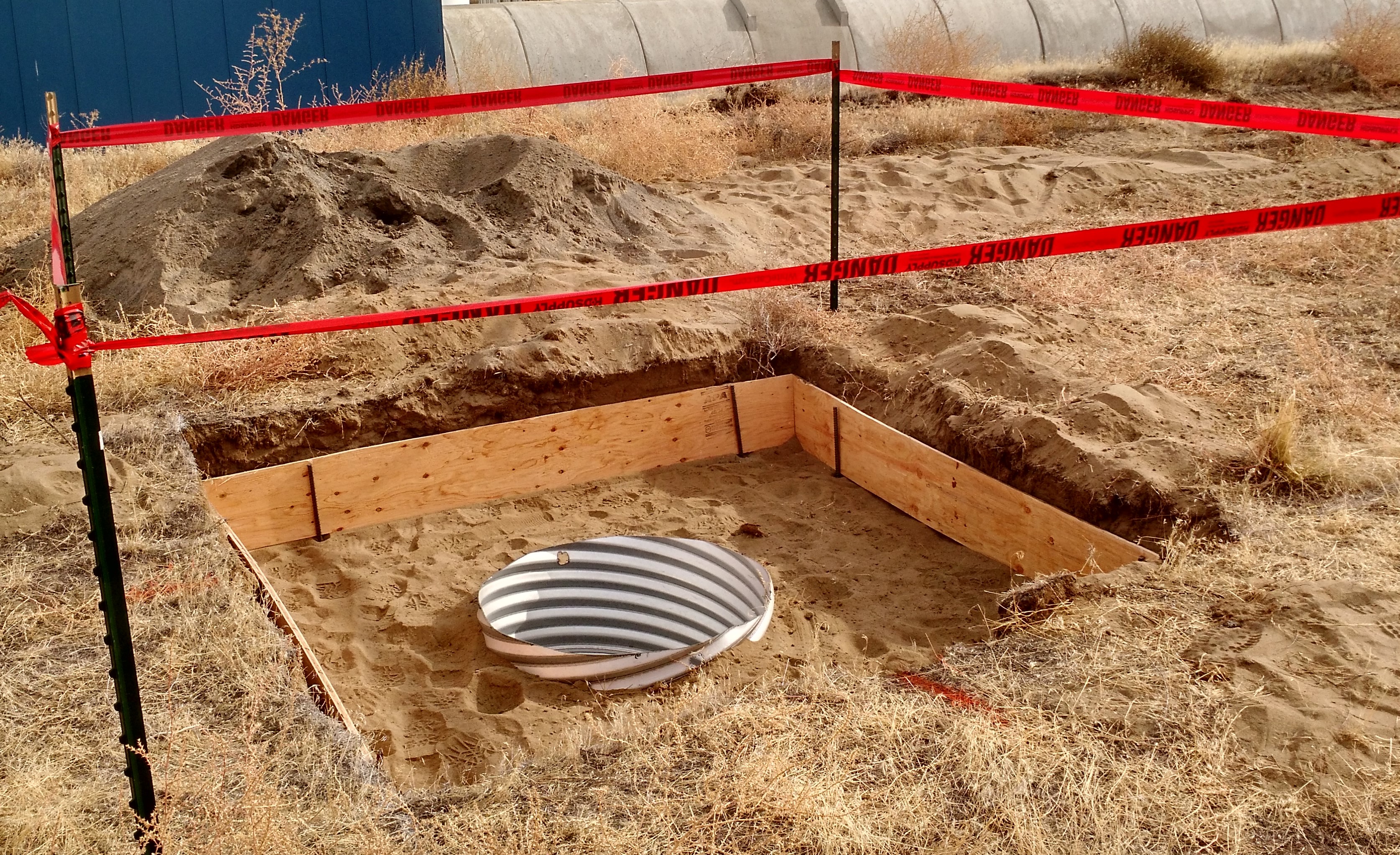 G1902055-v2, OpenLVEM, 24 Octobert 2019
9
Hole for one of H1 wind-fence posts.
Virgo commissioning break
Virgo activities, no significant delay as of now.
G1902055-v2, OpenLVEM, 24 Octobert 2019
10
G1902055-v2, OpenLVEM, 24 Octobert 2019
11
G1902055-v2, OpenLVEM, 24 Octobert 2019
12
(Working on temp. stabilization)
G1902055-v2, OpenLVEM, 24 Octobert 2019
13
Relocked with 26W on Oct 22!
Stable operation.
No SQZ, no fine tuning of things (yet).
But you can already see an improvement between 50 and 80 Hz!
G1902055-v2, OpenLVEM, 24 Octobert 2019
14
Schedule
Relocking, retuning, characterization in the last week of this month.
No known delay (yet).
Nov 01 1500 UTC: Nominal start of O2b. Back to regular observation schedule.
LHO wind fence installation continues in Nov, but they’re mostly quiet background work (e.g. waiting for the concrete to cure). Projected impact on the observation is less than 8 hours. 
Will be functional in mid-Nov, observe w/o wind fence until then.
No planned break during holidays.
End of the run is shifted by a month due to this. Committed to one year of observation.
Eagerly waiting to see the benefits of the commissioning break as well as welcoming KAGRA later this year for O3b!
G1902055-v2, OpenLVEM, 24 Octobert 2019
15